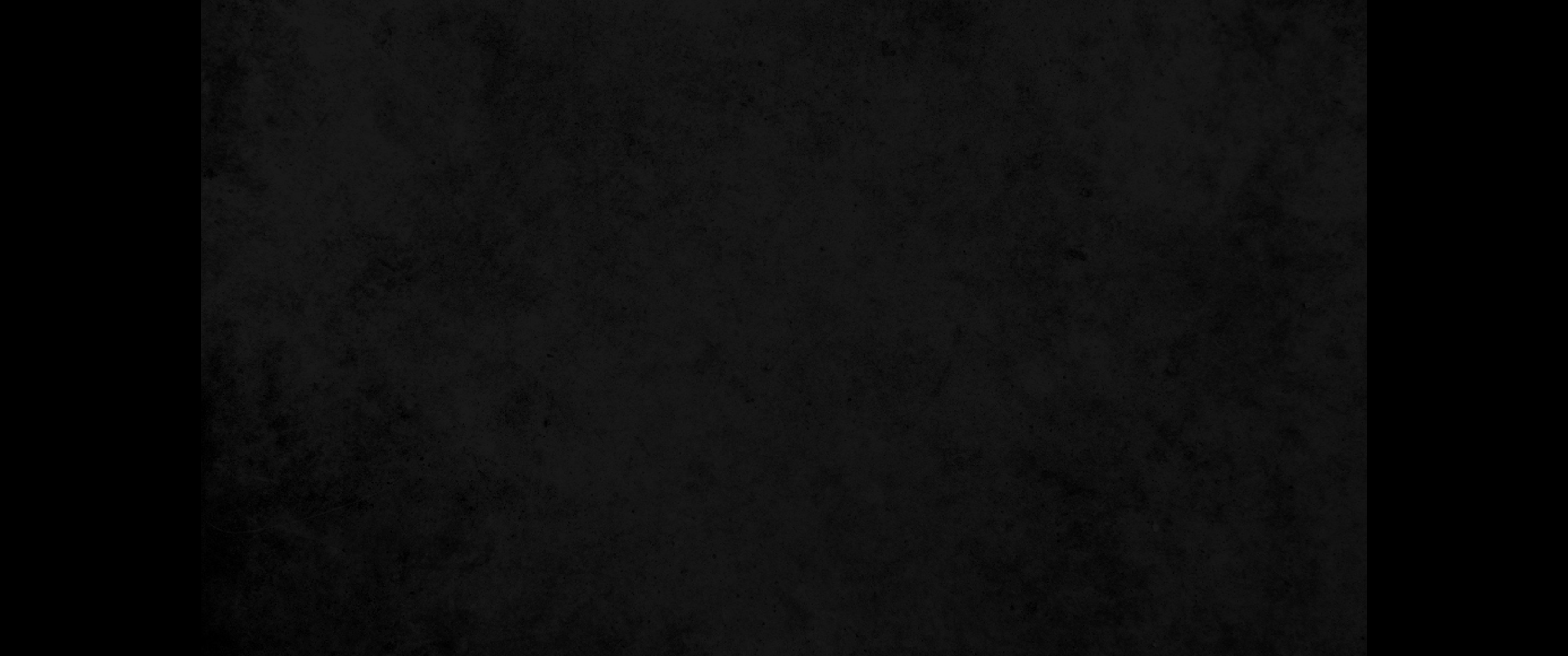 교
문
독
RESPONSIVE READING
제 80번 고린도후서 4장 (2 Corinthians 4)
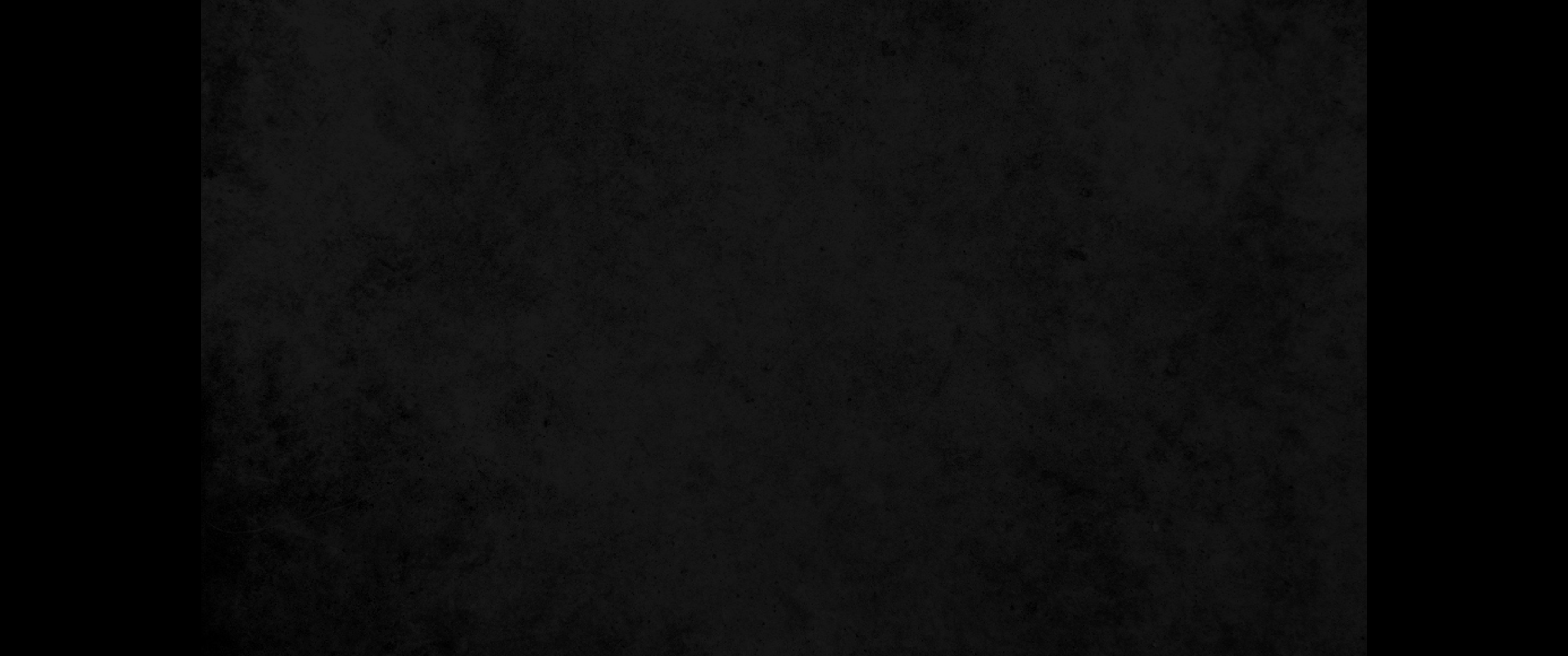 우리가 이 보배를 질그릇에 가졌으니 
But we have this treasure in jars of clay

이는 심히 큰 능력은 하나님께 있고 
우리에게 있지 아니함을 알게 하려 함이라
to show that this all-surpassing power is from God and not from us
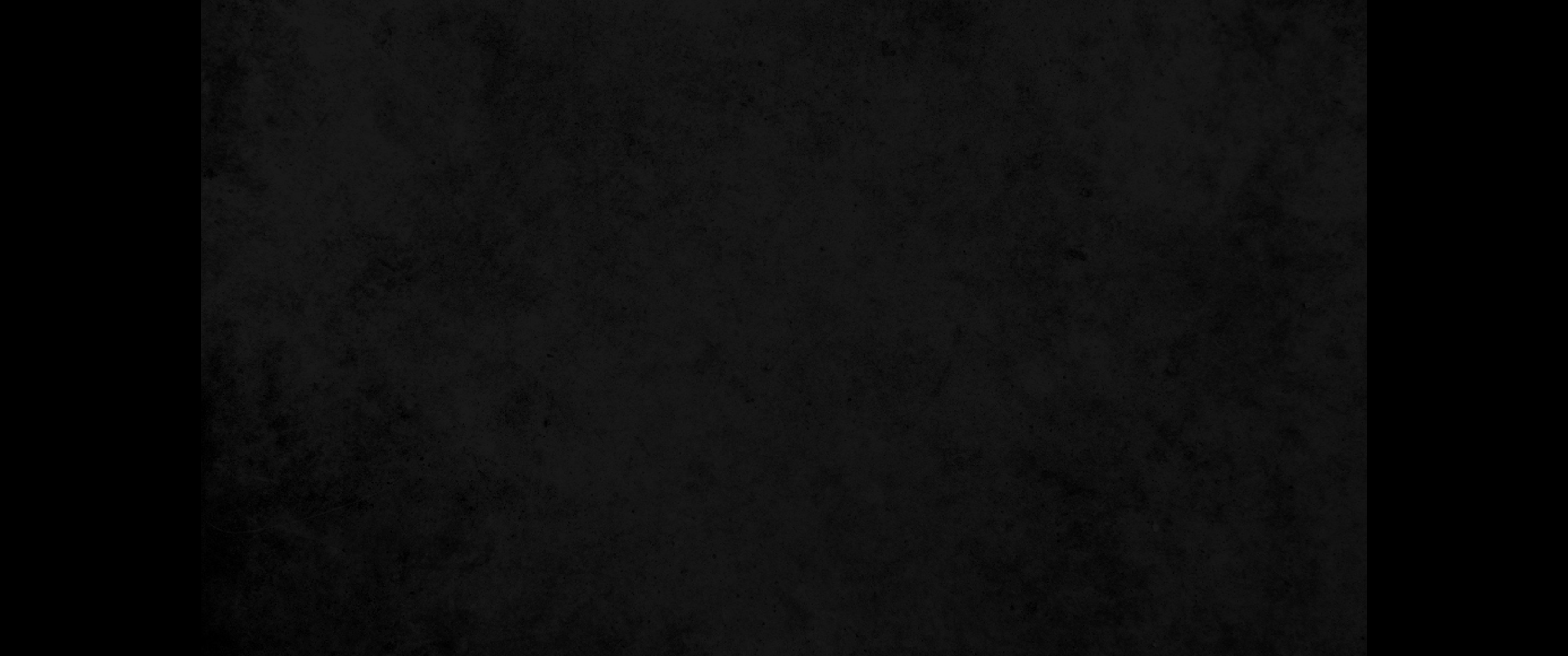 우리가 사방으로 우겨쌈을 당하여도 싸이지 아니하며 
We are hard pressed on every side, but not crushed;

답답한 일을 당하여도 낙심하지 아니하며
perplexed, but not in despair;
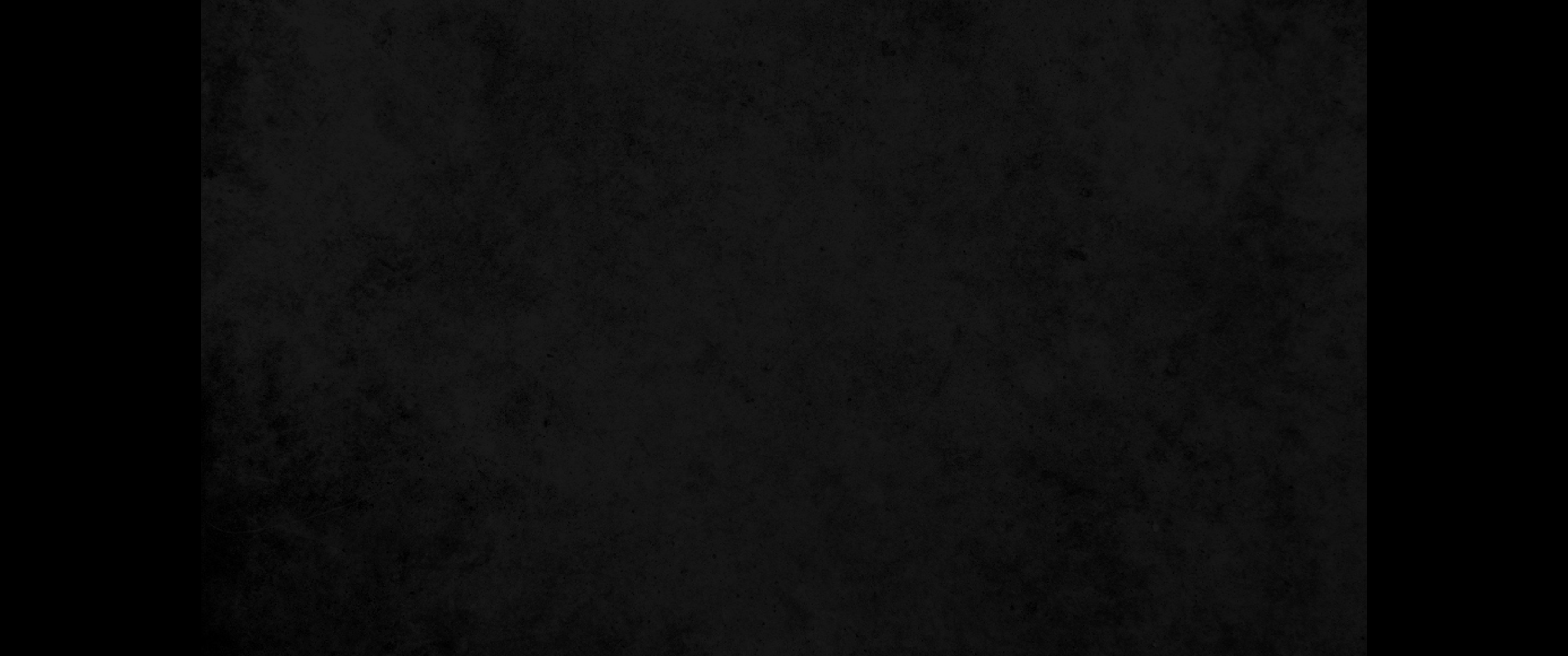 박해를 받아도 버린 바 되지 아니하며 
persecuted, but not abandoned;

거꾸러뜨림을 당하여도 망하지 아니하고
struck down, but not destroyed.
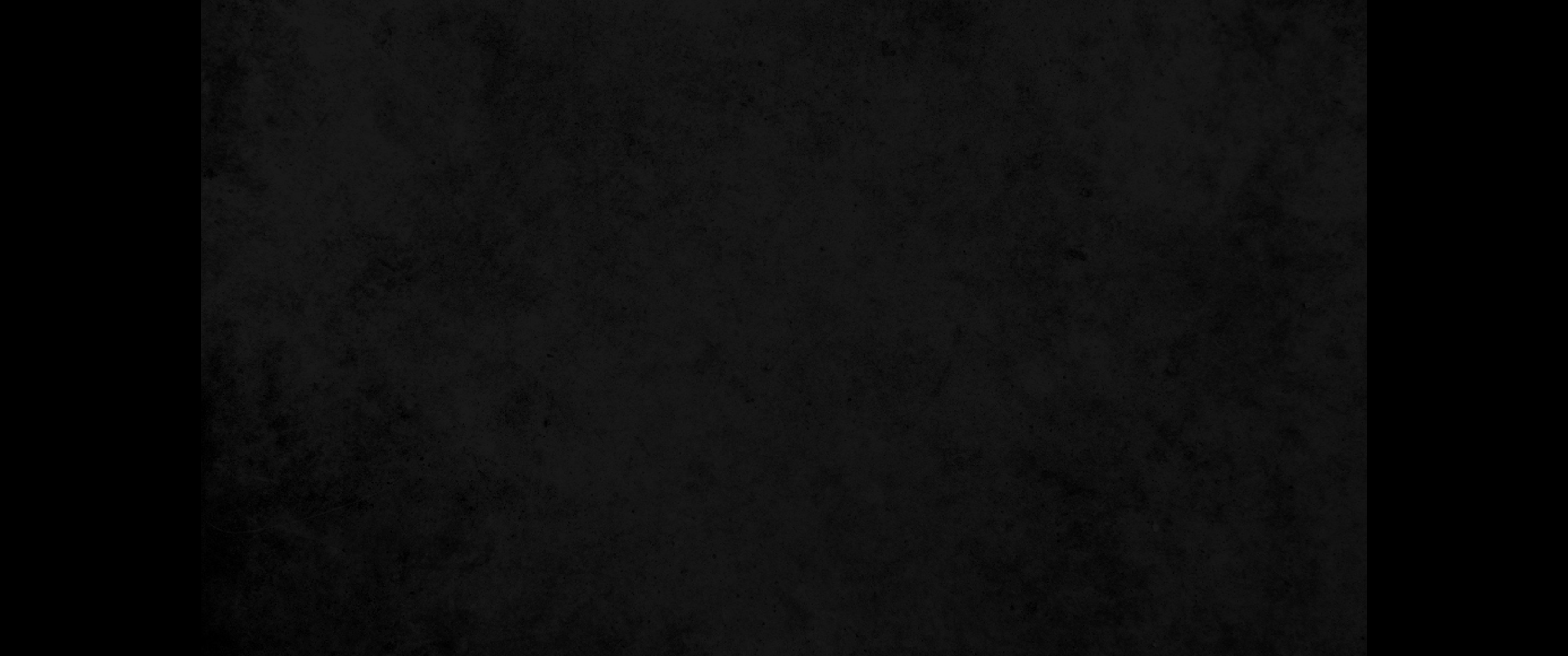 우리가 항상 예수의 죽음을 몸에 짊어짐은 
We always carry around in our body the death of Jesus,

예수의 생명이 또한 우리 몸에 나타나게 하려 함이라
so that the life of Jesus may also be revealed in our body.
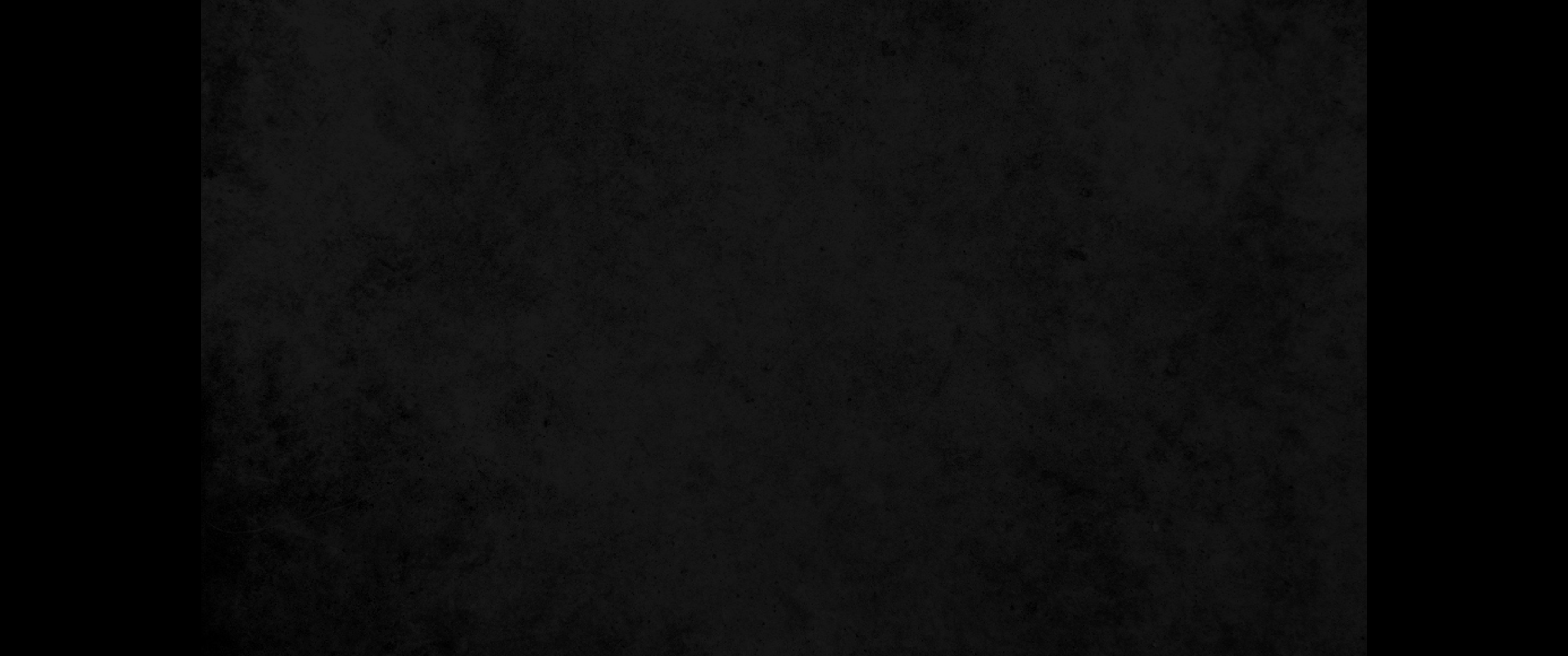 우리 살아 있는 자가 항상 예수를 위하여 죽음에 넘겨짐은 
For we who are alive are always being given over to death for Jesus’ sake,

예수의 생명이 또한 우리 죽을 육체에 나타나게 하려 함이라
so that his life may also be revealed in our mortal body.